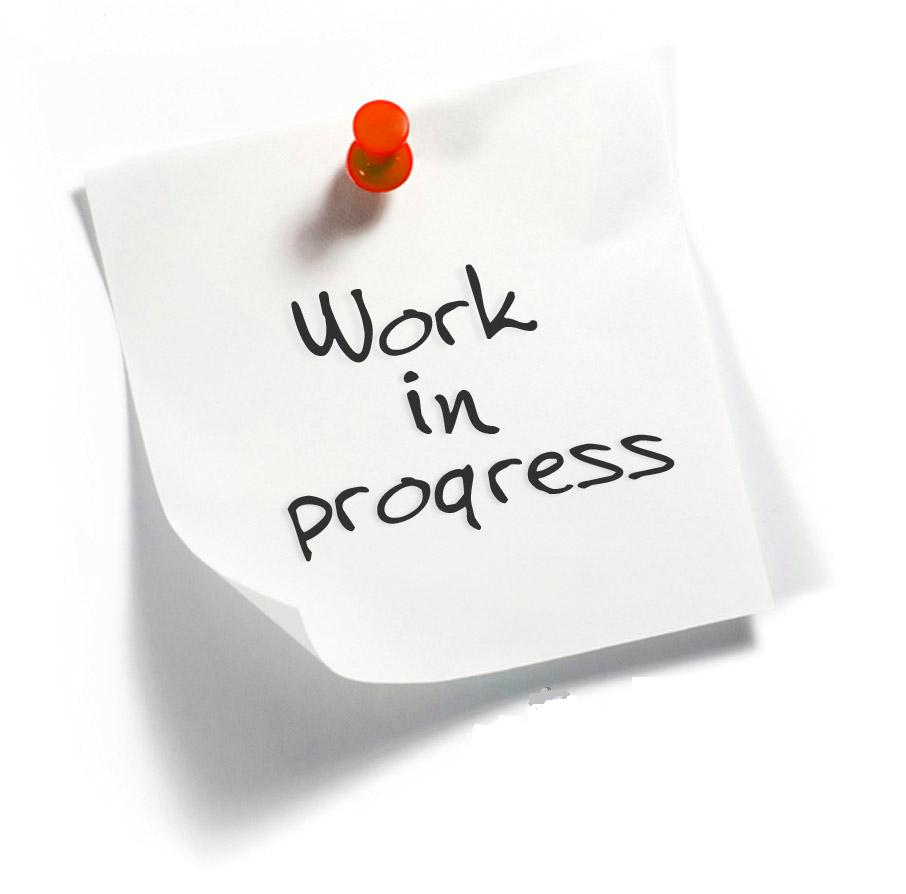 Eph.4:17-24
Song:  
Is It Well With Your Soul?
Mid the toil and strife of this busy life, 
	Is it well with your soul,

Are you living right should you die tonight,
	Is it well with your soul?
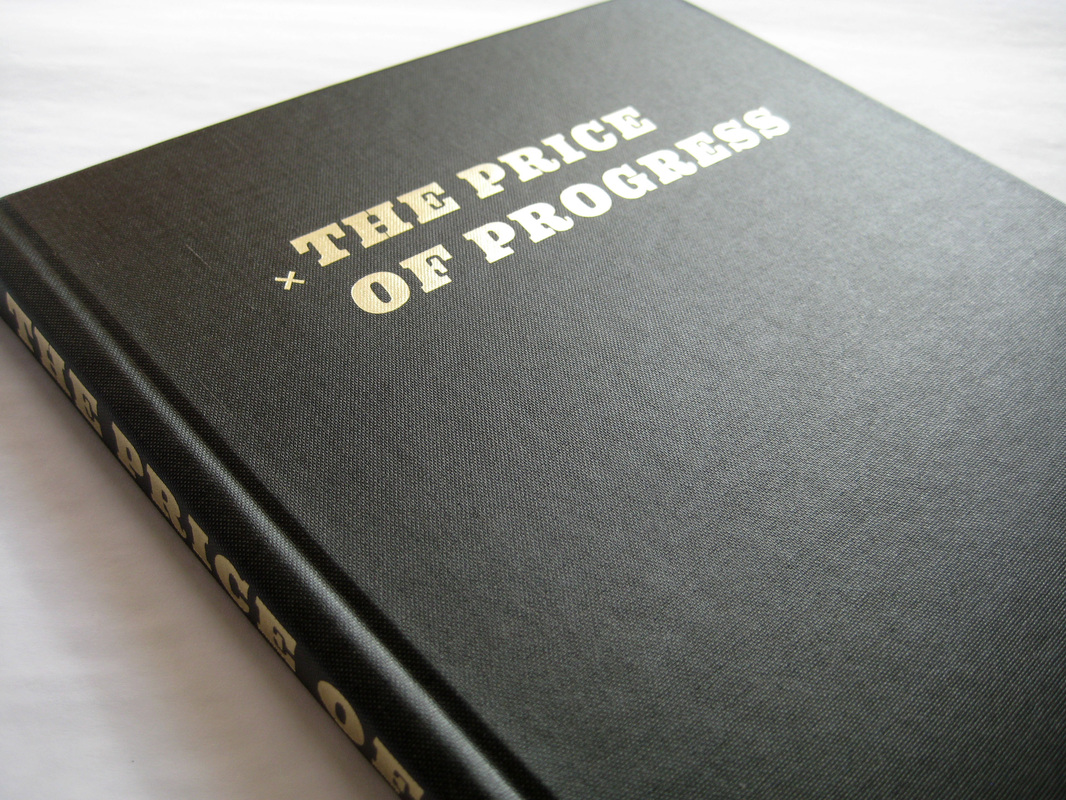 Mk.7:1-5
Change
is
Gal.1:13-14
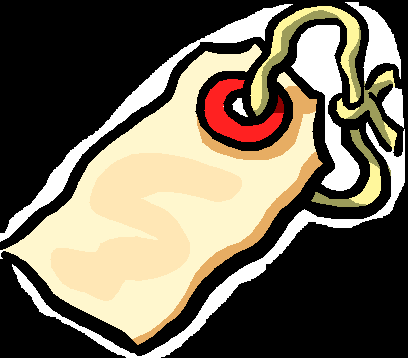 Believe to Succeed
Php.3:5-7
Php.4:13
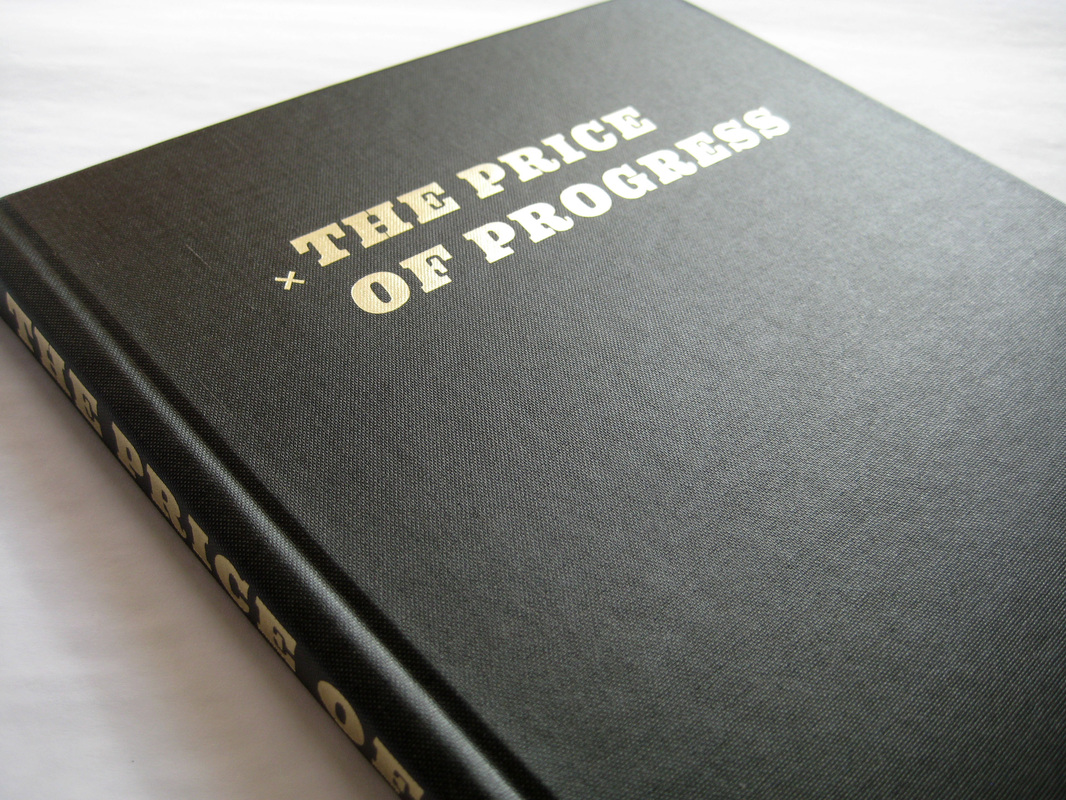 Prov.29:18
Change
is
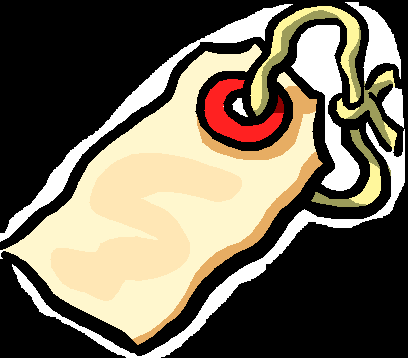 KJV - “Where there is no vision, the people perish but he that keepeth the law, happy is he”
NKJ - “Where there is no revelation, the people cast off restraint, but happy is he who keeps the law”
Envision the change
Vision - communication / revelation from God
Perish - to let loose, show a lack of restraint
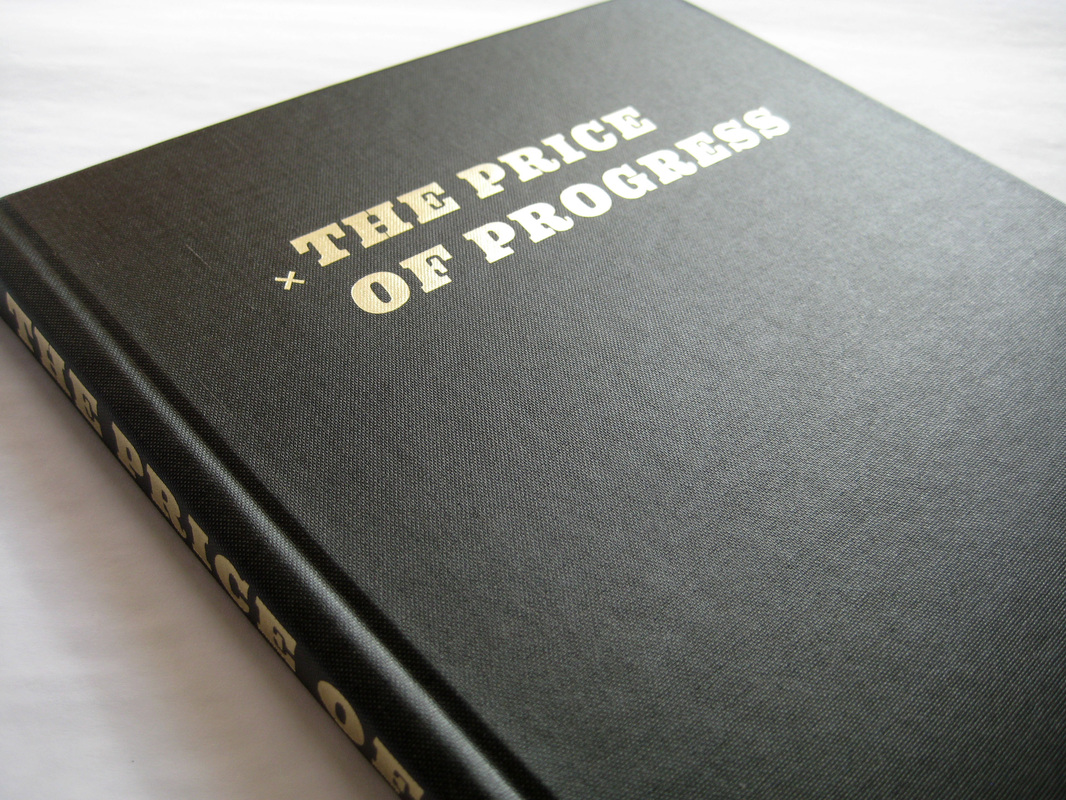 1Cor.9:24-27
Change
is
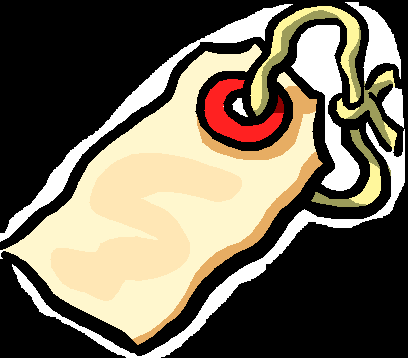 Envision the change
Gal.2:20
Php.3:12-14
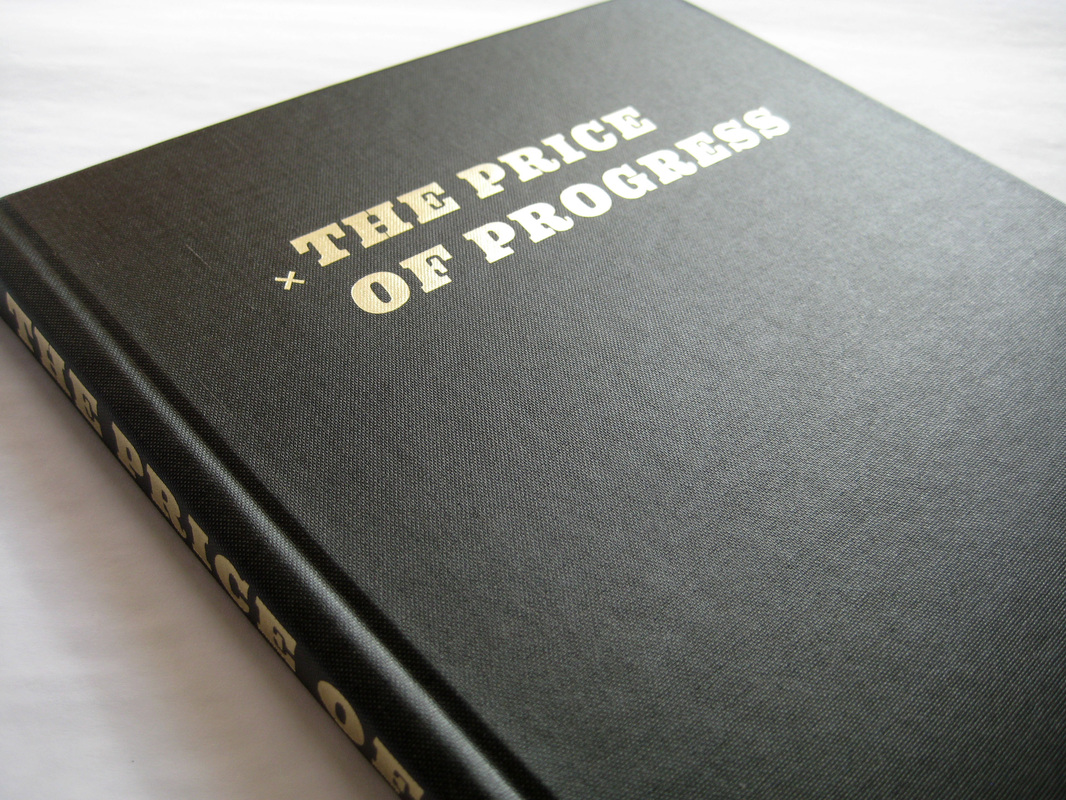 2Tim.4:7-8
Change
is
GOAL…..  the end toward which effort is directed
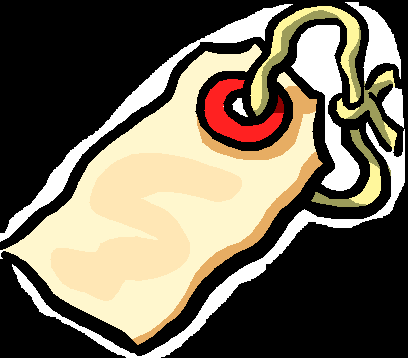 Make It So
“Plan the work then work the plan”
“Change is inevitable but growth is optional”
Growth is intentional
The price of progress is change
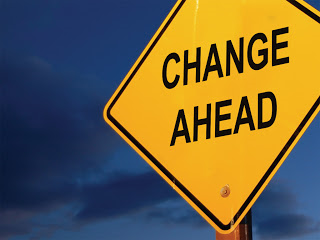 Lk.15:18-19
Make decision to become a Christian?

Better Christian?  Servant?  More dedicated?

Better brother or sister to your brethren?

Better father, mother, child, wife, husband?

Better friend to others?

Better personal worker?
The price of progress is change
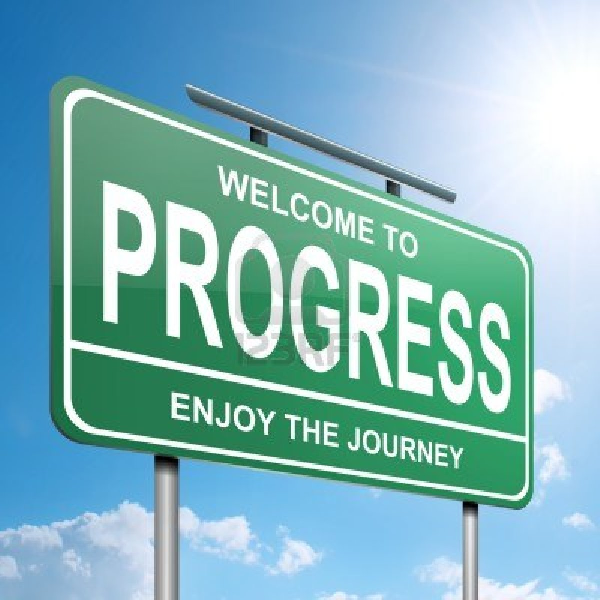 Lk.15:17-21
Believe we can change
Envision the change
Make it so
“If you keep on doing what you’ve always done, you’ll keep on getting what you’ve always got”